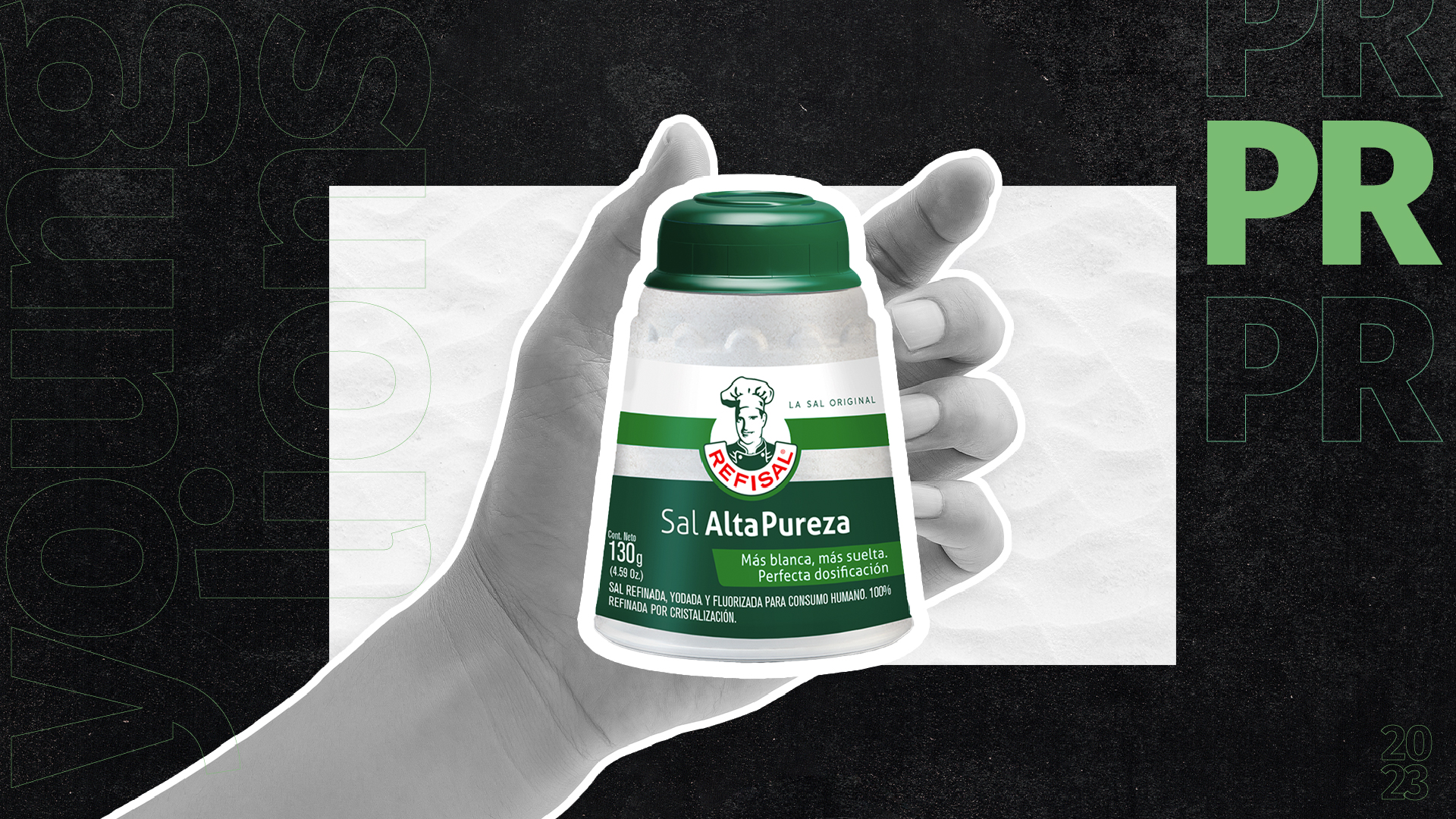 Maria Camila Diaz Carranza
Cristian Felipe Sanchez Angarita
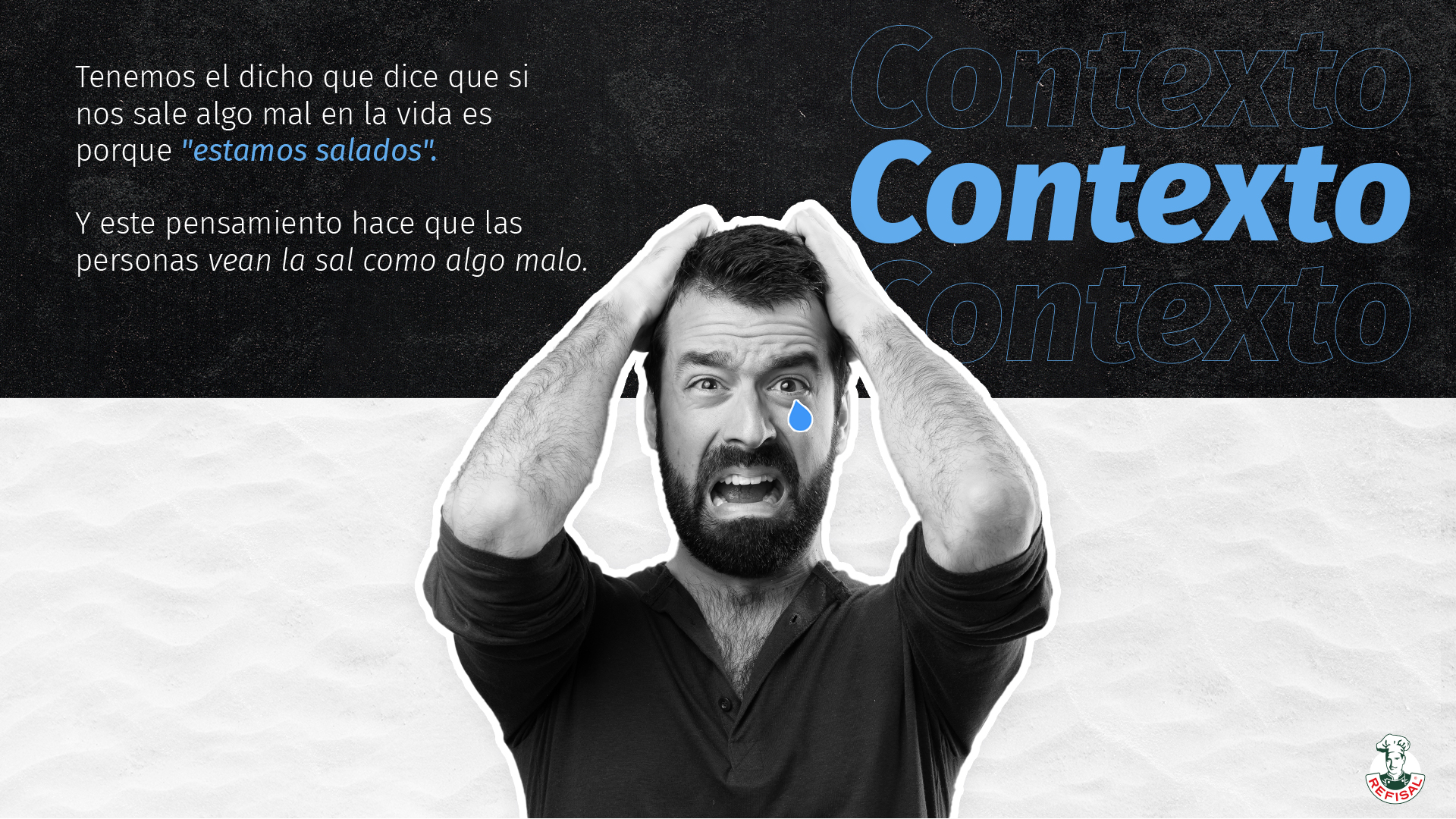 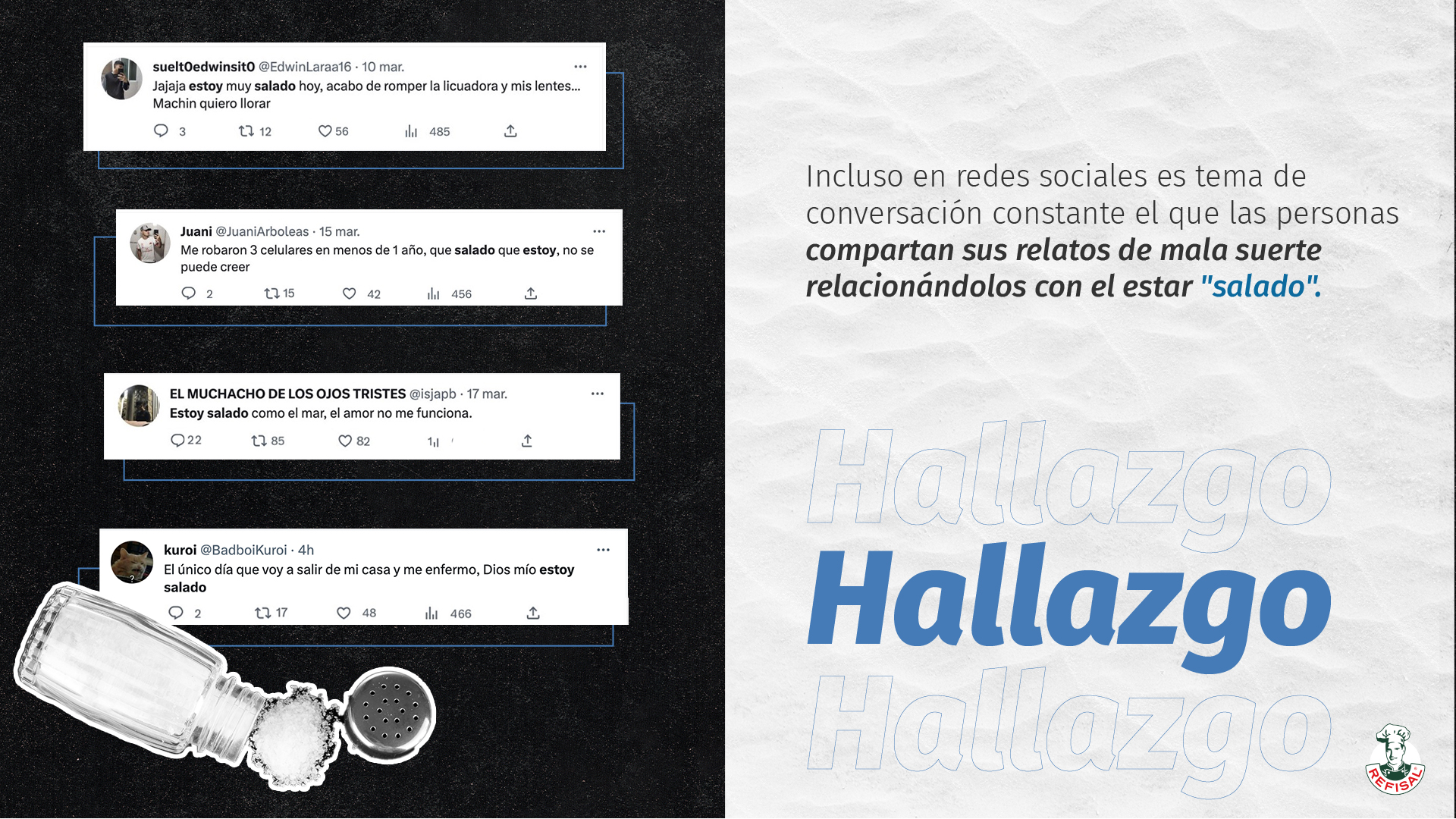 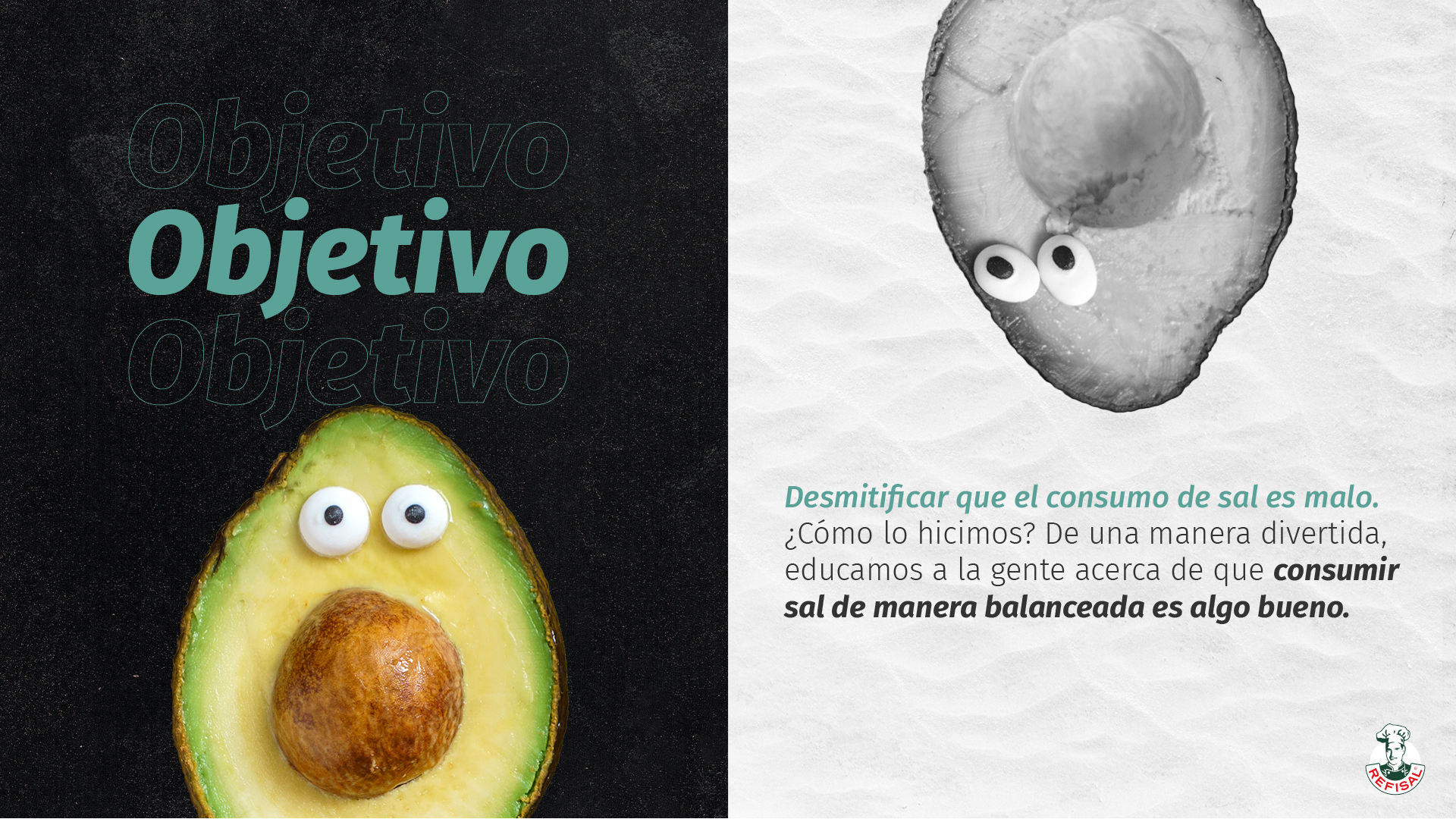 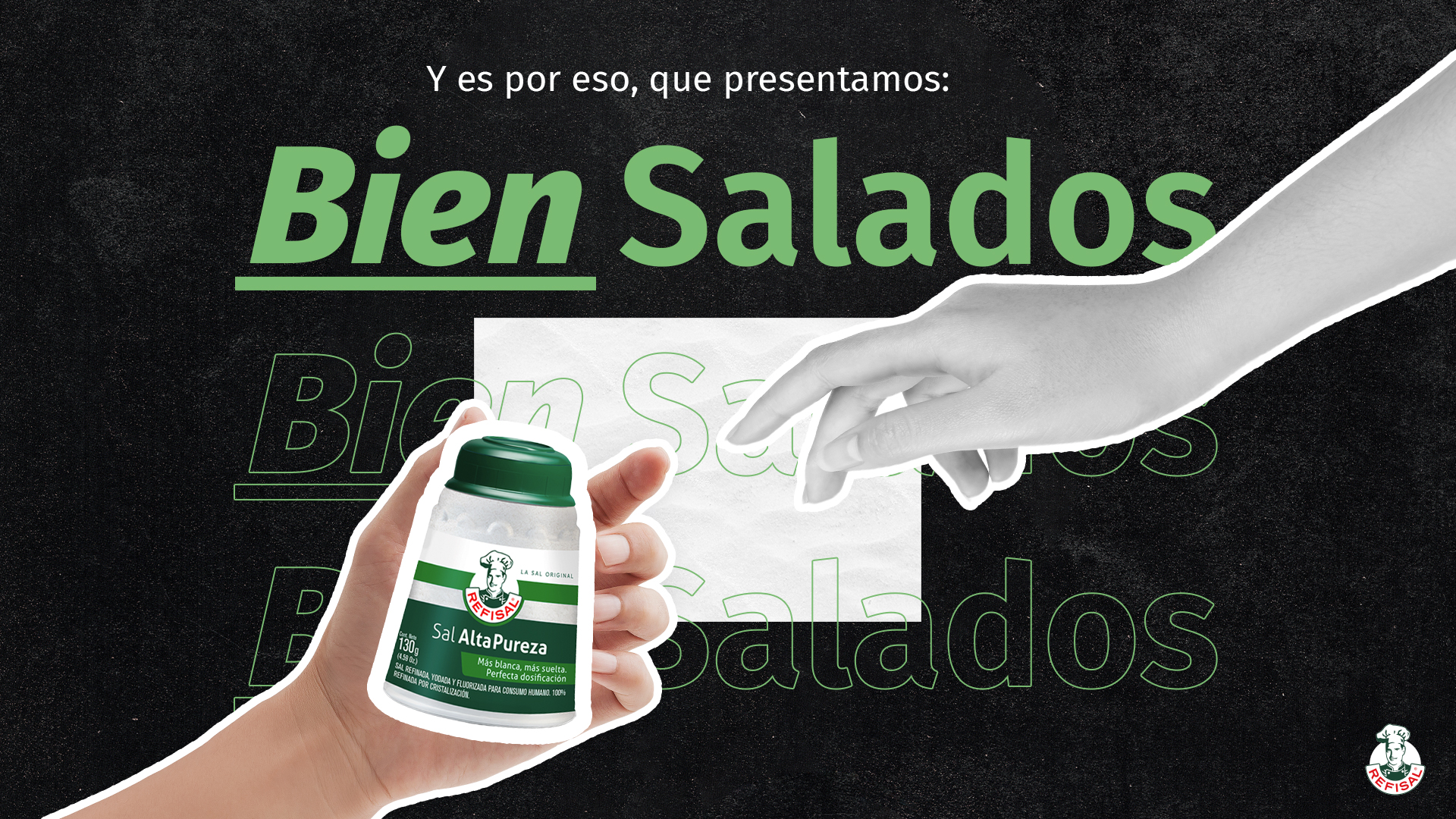 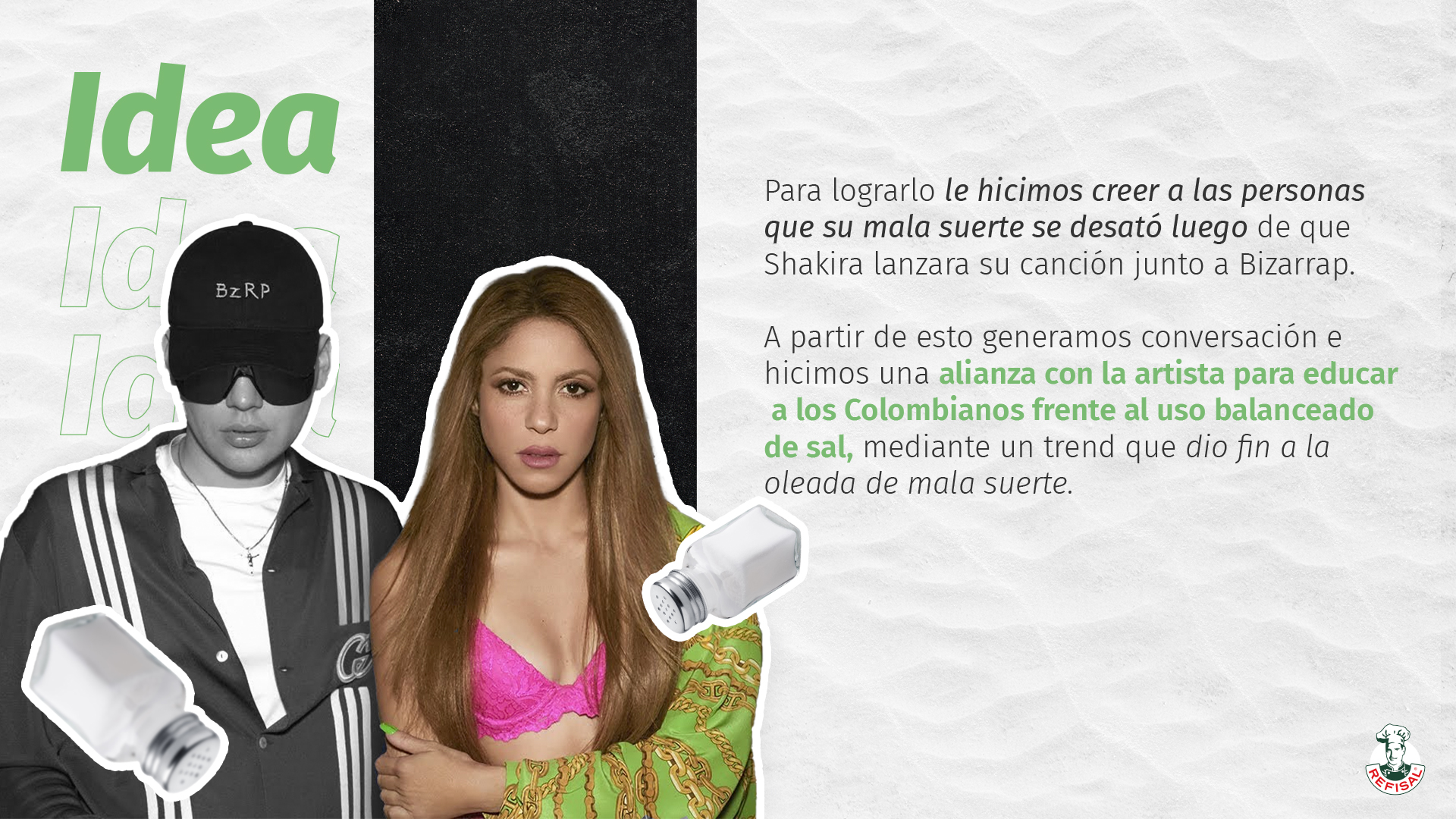 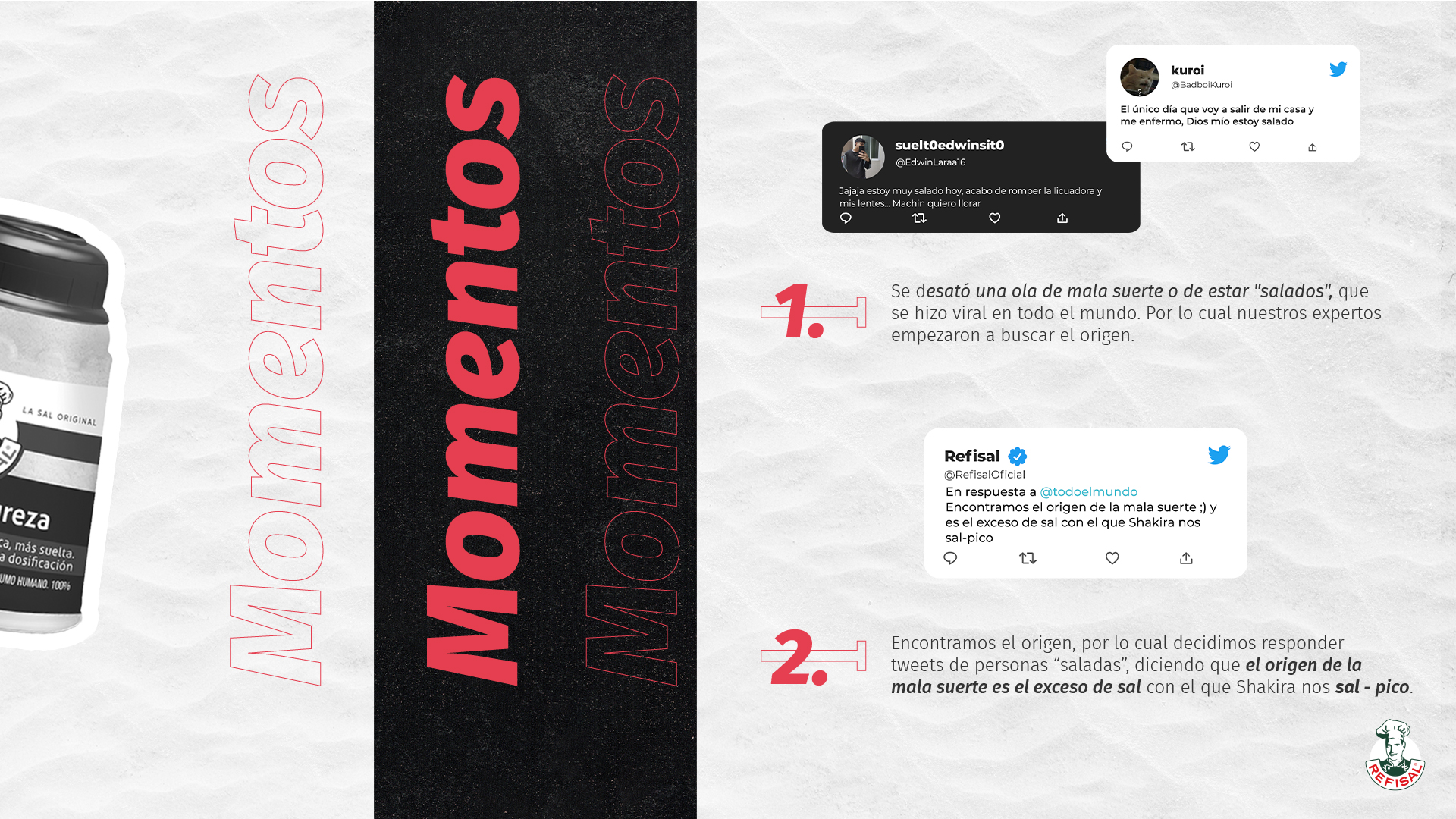 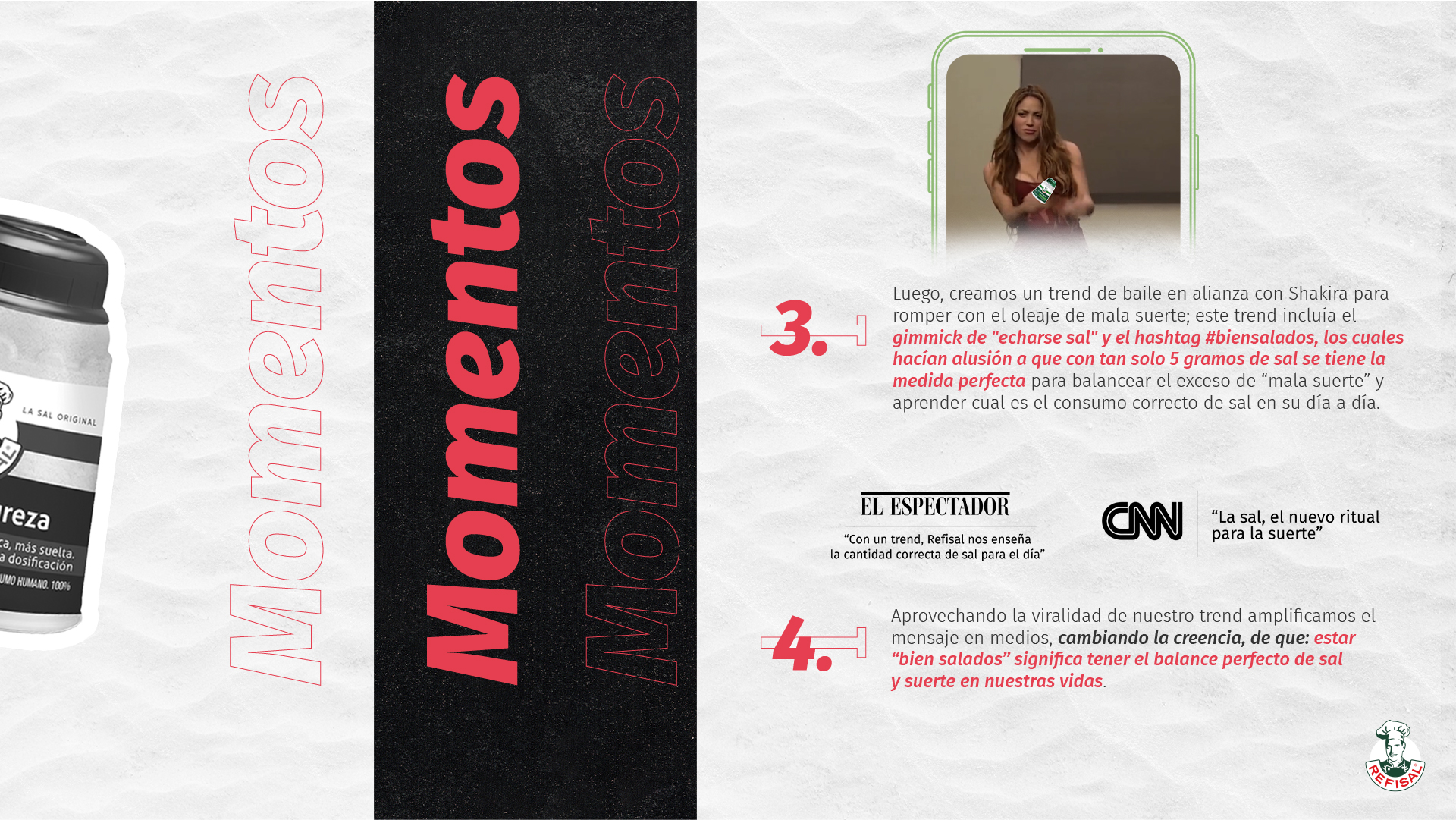 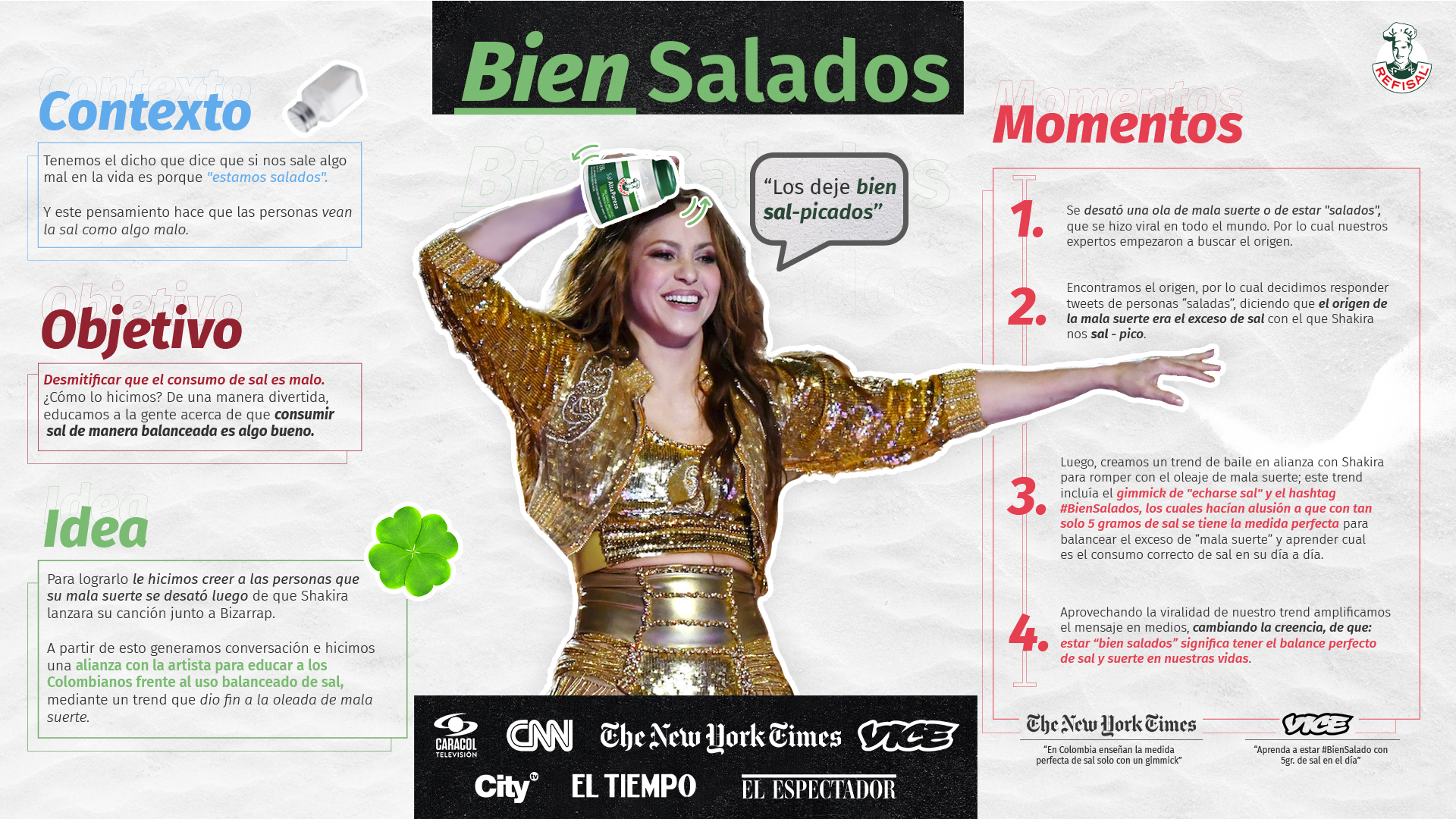 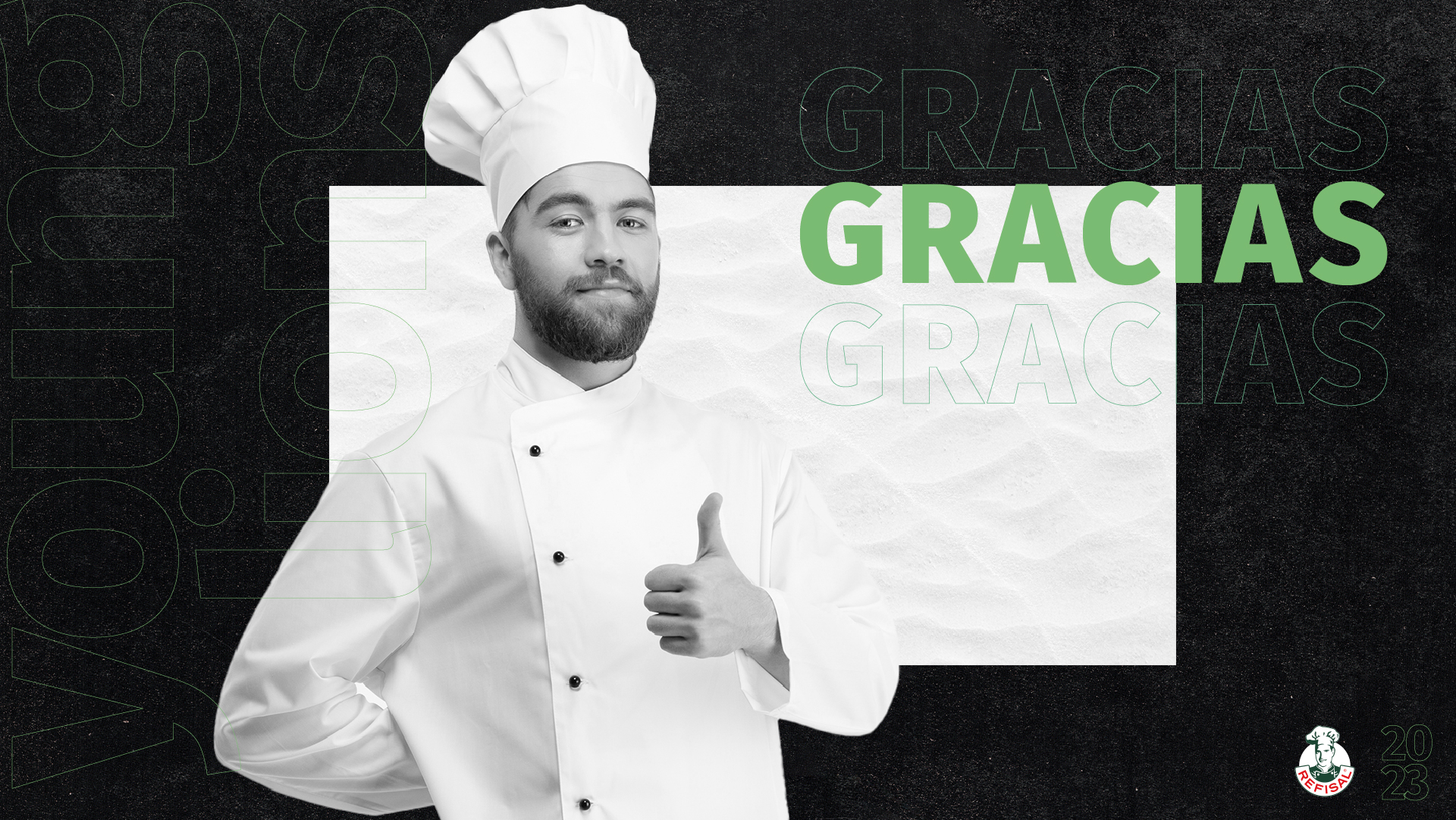